Institutional Repositories: Policy, Scope, and direction
Jenn Riley
Head, Carolina Digital Library and Archives
February 13, 2012
INLS 513: Spring 2012
2
The promise of institutional repositories
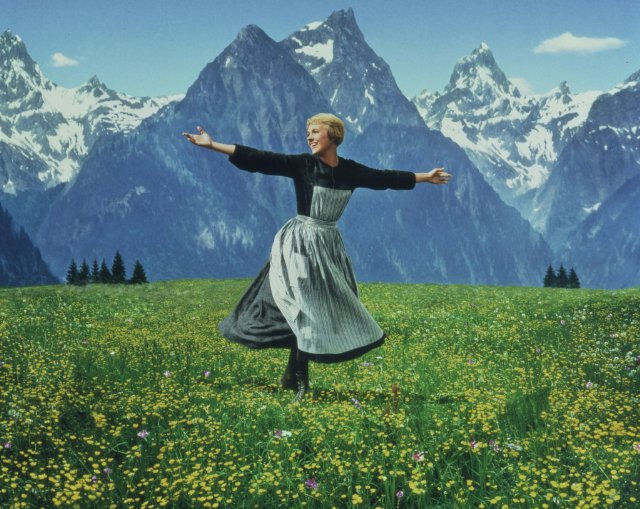 The Sound of Music. Image from IMDB.com.
[Speaker Notes: IR content
Repository manager jobs]
February 13, 2012
INLS 513: Spring 2012
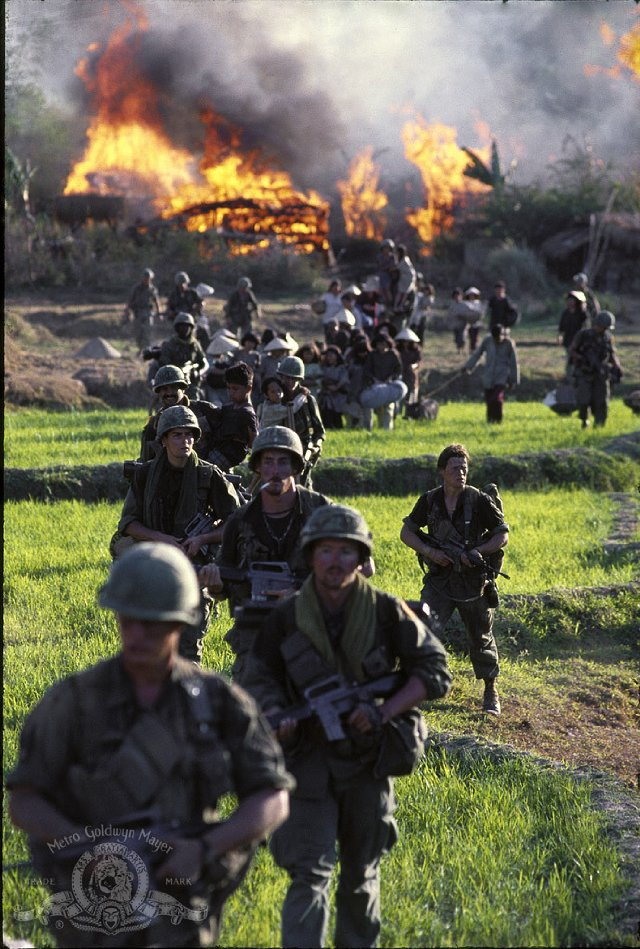 3
And what we’ve learned is… reality is more like this.
Platoon. Image from IMDB.com.
[Speaker Notes: Lack of self-deposit
Repo lib jobs given little authority, guidance. “coordinators”
Researchers’ allegiance is with discipline, not institution
Grey lit focus sometimes more effective]
February 13, 2012
INLS 513: Spring 2012
4
What’s next?
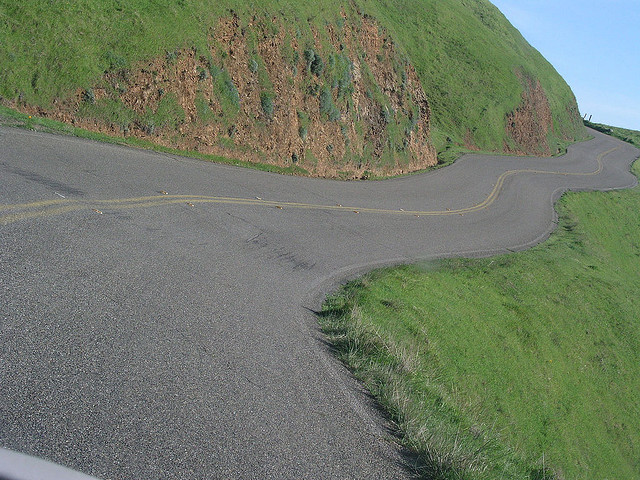 Image by Luiza Leite. http://www.flickr.com/photos/lleite/6608081/
[Speaker Notes: Shift to focus on services]
February 13, 2012
INLS 513: Spring 2012
5
Big shift to a focus on services
metadata preparation
authors’ rights consulting
journal hosting
researcher profiles
open access advocacy
bulk ingest
research data
digital humanities
digitization
did I mention data?
ETDs
February 13, 2012
INLS 513: Spring 2012
6
UNC’s approach is a bit different
Began as digital preservation research effort
Added in access/IR focus along the way
3 collecting streams
Faculty research/creative work
Born-digital special collections (including university records)
Locally digitized physical library collections
Might be ready for some reshuffling
[Speaker Notes: 3 streams
Never had a repo librarian
What we’re facing now]
February 13, 2012
INLS 513: Spring 2012
7
Subject specialists’ roles
faculty partnerships
authors’ rights consulting
needs analysis
new forms of publishing
open access advocacy
SERVICES
digital humanities
research data
referrals
did I mention data?
content recruitment
February 13, 2012
INLS 513: Spring 2012
8
My opinion
IR and digital library efforts will be increasingly integrated
Repositories are going to be an important part of the evolving scholarly communication landscape
But not as central as we originally imagined
IR and related services will be increasingly distributed throughout the staff in academic libraries.
Including subject specialists.
February 13, 2012
INLS 513: Spring 2012
9
Thanks!
jennriley@unc.edu

http://cdla.unc.edu

http://cdr.lib.unc.edu
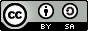